Should hardware be routinely removed during conversion total knee or total hip arthroplasty?
Ahmad Abbaszadeh,
Orthopaedic surgeon
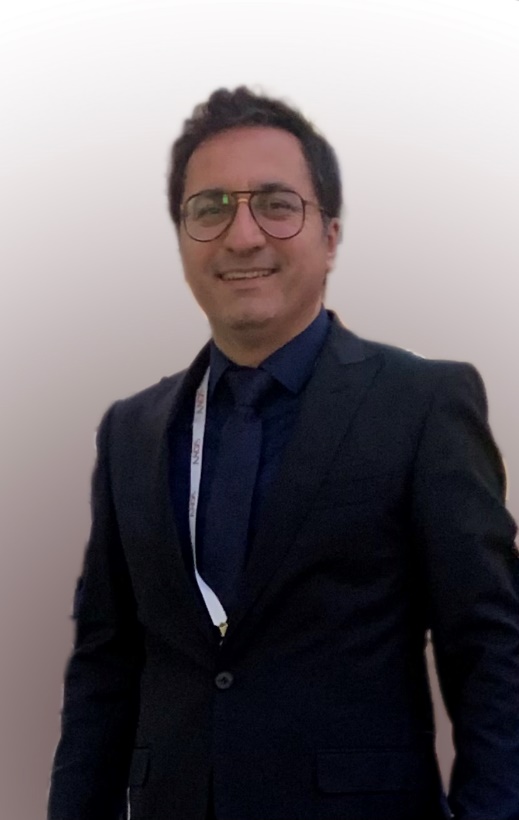 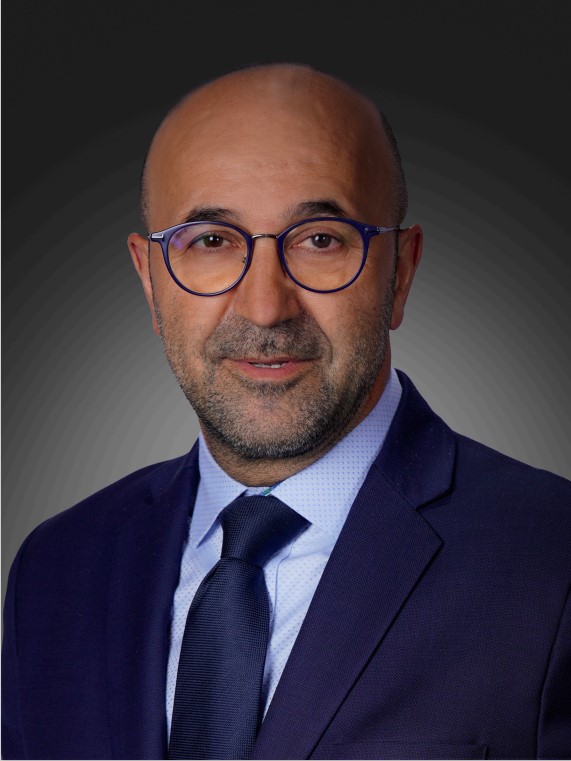 Javad Parvizi
Ahmad Abbaszadeh
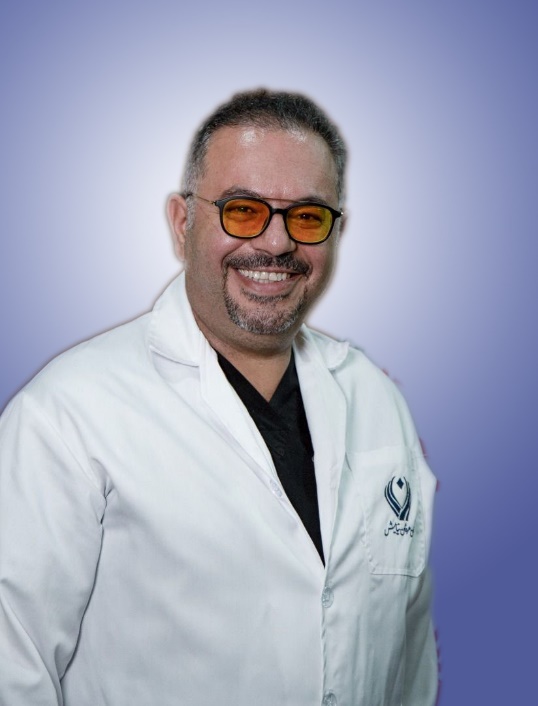 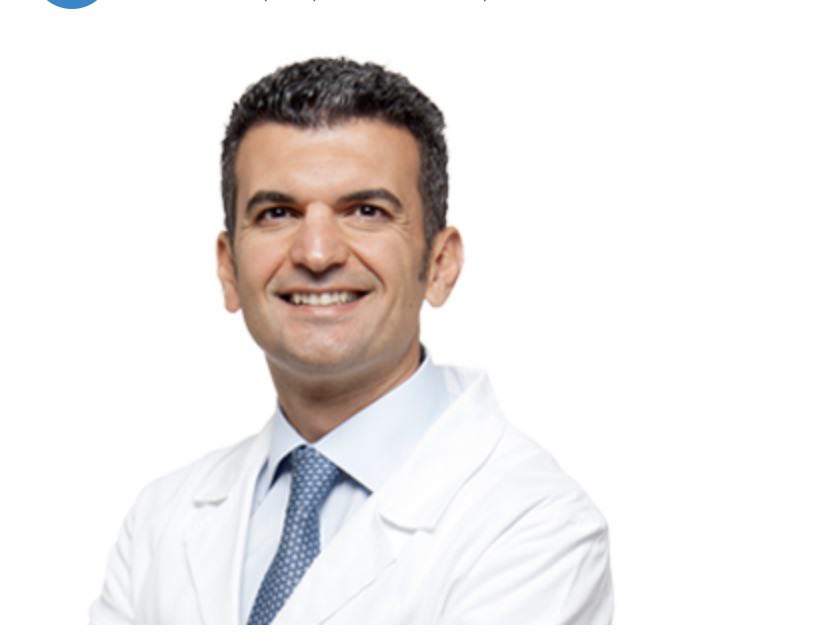 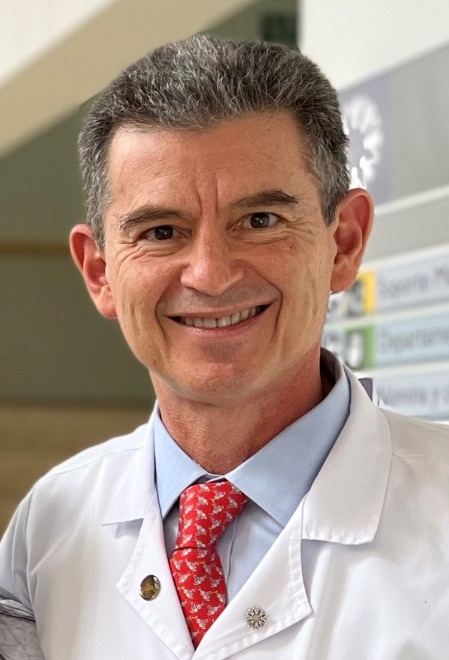 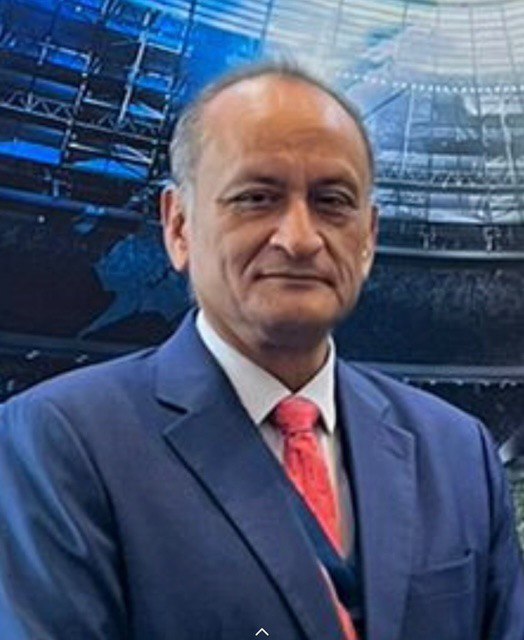 Marcelo  Lizarraga Ferrand
Umile Giuseppe Longo
Llinas Volpe Adolfo Mario
Afshin Taheriazam
Why is this topic important:
The optimal management of pre-existing orthopedic hardware during total joint arthroplasty (TJA), remains a difficult issue in orthopedic surgery.
 The presence of hardware from previous surgeries can complicate subsequent arthroplasty procedures, potentially increasing the risk of complications such as periprosthetic joint infections (PJIs).
 Despite the significant clinical implications, there is no clear consensus on whether routine removal of hardware should be performed during TJA and whether it should be done in a staged or concurrent manner
Literature Review/Process
After a literature search in Web of Science, PubMed, and Scopus, we identified 1486 records.
 After removing 748 duplicates, 738 unique records remained for screening.
 Following a thorough evaluation of these records, 666 reports were excluded due to irrelevant titles and abstracts, leaving 72 reports for further assessment.
 In the next phase, reports that failed to meet our eligibility criteria were removed, and  14 studies were ultimately included in this study.
Question:

Is there a difference in outcome of TJA when staged versus concurrent hardware removal is performed?
Rationale:
Our analysis revealed that there is no significant difference between concurrent and staged TJA (P = 0.56). PJI after 90 days was 2.77% (CI 95% 1.57%-4.84%) and 3.72% (CI 95% 0.84%-14.91%) in the concurrent and staged groups, respectively.
 For PJI proportion after the longest follow-up, in the concurrent group, it was 3.11% (CI 95% 1.83%-5.25%) and in the staged group it was 4.14% (CI 95% 0.86%-17.72%) with no significant statistical difference between the groups (p = 0.6).
The analysis of PJI rate based on joint type showed that there was no statistically significant difference between the groups for either knee (p = 0.5) or hip (p = 0.73) joints
Question:
Is there a difference in outcome of TJA when staged versus concurrent hardware removal is performed?
Response / Recommendation: 
NO. The literature indicates that there is no significant difference in perioperative complications, specifically periprosthetic joint infections (PJI), between staged and concurrent hardware removal during conversion total joint arthroplasty (TJA).
 Thus, it appears that concurrent hardware removal can be performed safely during joint arthroplasty, provided that a preoperative infection workup is negative and no contraindications for implantation of prosthesis are present.